Mikrokontrolér KL46Z
Porty
KL46Z
Porty PortA, PortB, PortC, PortD, PortE
Externí přerušení PortA, PortD
Pull up rezistor volitelně pro všechny piny
Pull down rezistor volitelně pouze PortA0
Jednotlivé piny jsou alternativně použitelné pro ostatní periferie
Popsáno v KL46 Sub-Family Reference Manual v kapitole KL46 Signal Multiplexing and Pin Assignments
KL46Z
Každý pin portu je nastavitelný jako 
výstupní (GPIOx_PDDR = 1) 
vstupní (GPIOx_PDDR = 0)
s funkcí
Výstupní v nule (PCOR)
Výstupní v jedničce (PSOR)
Výstupní jako toggle (PTOR)
Výstupní data (PDOR)
Vstupní data (PDIR)
KL46Z
Aby port fungoval, musí mít připojeny hodiny!
KL46Z
Příklad programu (RED_LED je na pinu 29 portu E):

#define RED		(29)                            //bit nr. 29
#define RED_SHIFT		(1 << 29)                       //set bit nr. 29

#define RED_OFF		(GPIOE_PSOR = RED_SHIFT)        //set
#define RED_ON		(GPIOE_PCOR = RED_SHIFT)        //clear
#define RED_TOGGLE		(GPIOE_PTOR = RED_SHIFT)        //not

{
     SIM_SCGC5 |= SIM_SCGC5_PORTE_MASK;	/*připojení hodin na PortE*/
     PORTE_PCR29 = PORT_PCR_MUX(1);		/*nastavení PortE29 jako GPIO*/
     GPIOE_PSOR |= RED_SHIFT;			/*nastavení PortE29 – LED nesvítí*/
     GPIOE_PDDR |= RED_SHIFT;			/*nastavení PortE29 jako výstupní*/
}
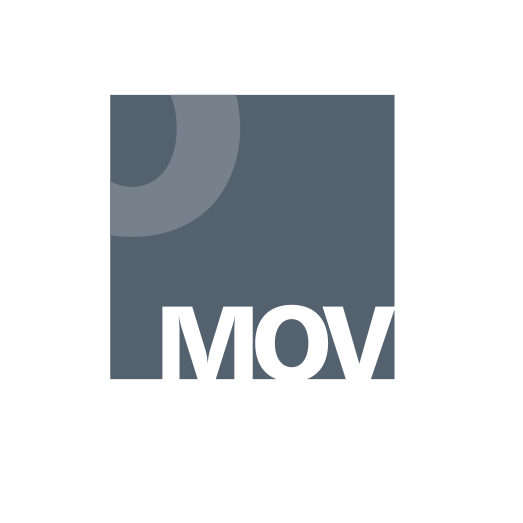 Národní pedagogický institut České republiky modernizace odborného vzdělávání 
www.projektmov.cz
Projekt Modernizace odborného vzdělávání (MOV) rozvíjí kvalitu odborného vzdělávání a podporuje uplatnitelnost absolventů na trhu práce. Je financován z Evropských strukturálních a investičních fondů a jeho realizaci zajišťuje Národní pedagogický institut České republiky.